Электронно-дидактическое пособие
«Загорелся кошкин дом»
Воспитатель
Коврова С.П.
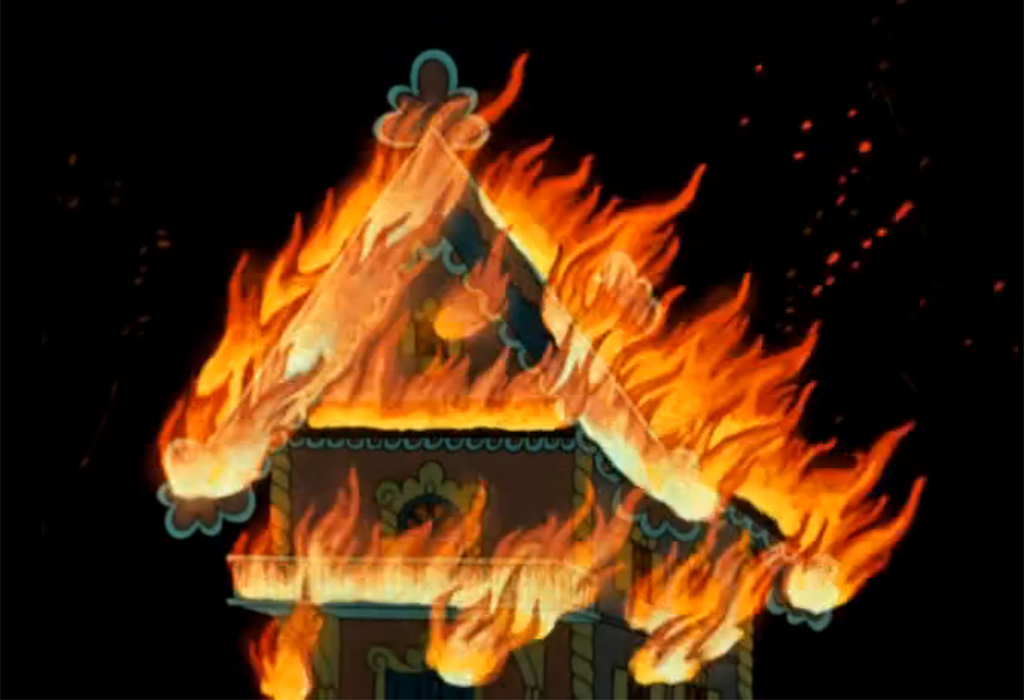 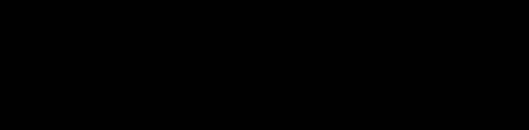 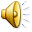 Если случилась беда, что делать?
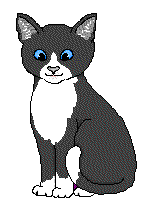 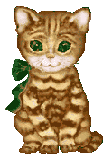 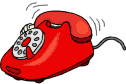 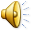 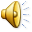 номер Пожарной службы
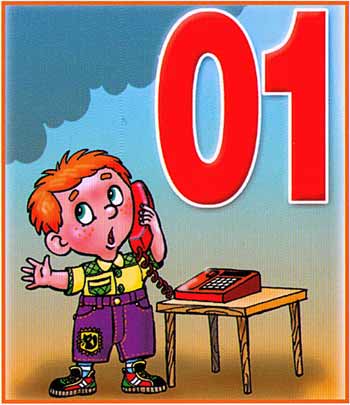 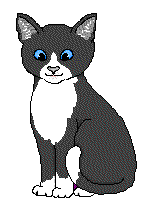 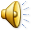 Выбери и Назови номер телефона пожарной службы
02
01
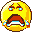 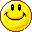 03
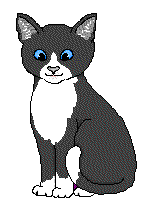 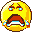 Молодцы!
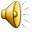 Кто поможет нам потушить пожар?
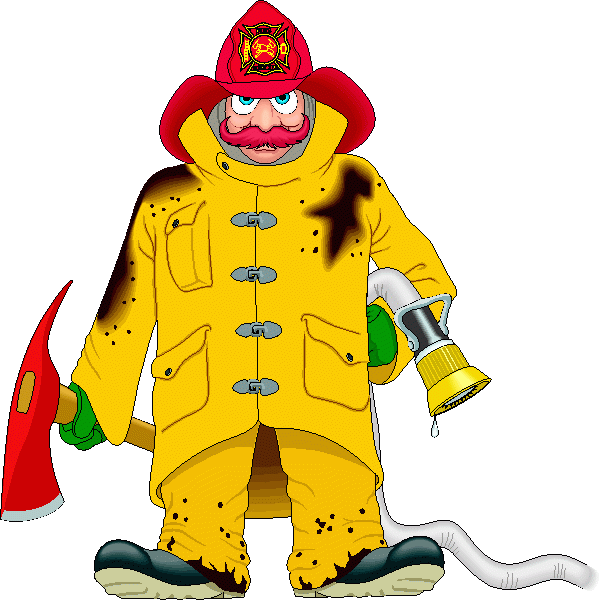 Победит огонь коварныйТот, кого зовут…
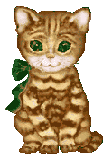 пожарный
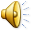 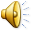 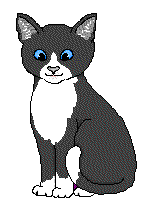 «Пожарный герой – он с огнём вступает в бой»
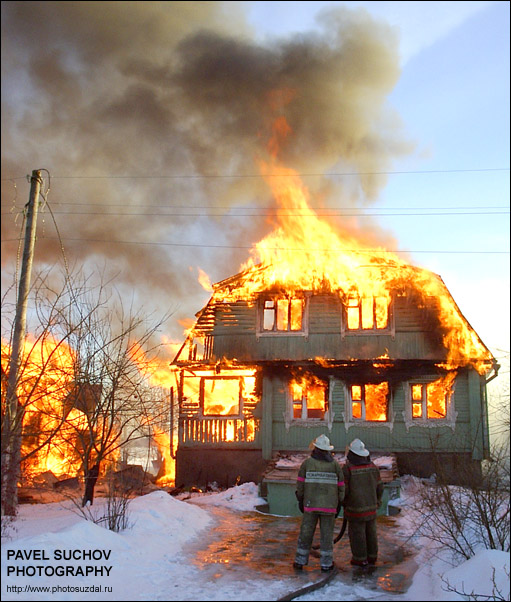 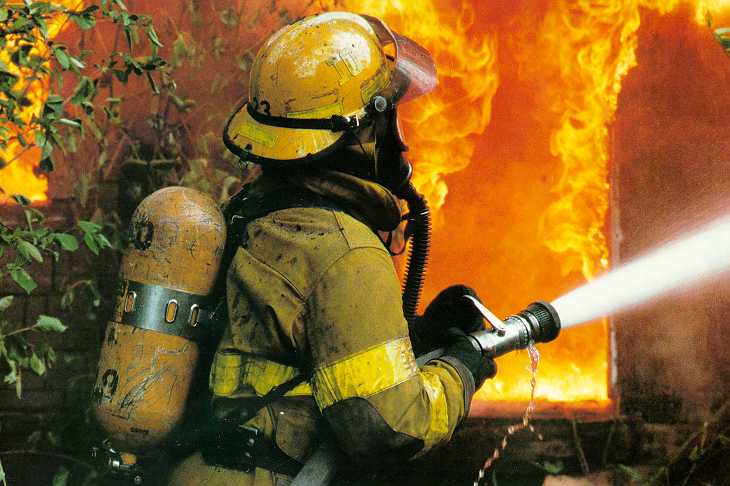 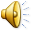 выбери  и покажи на чём поедем на пожар
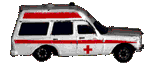 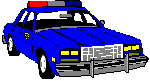 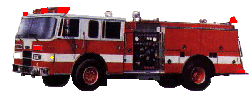 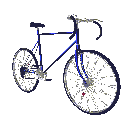 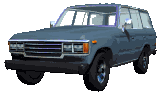 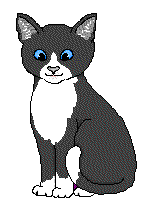 Молодцы!
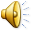 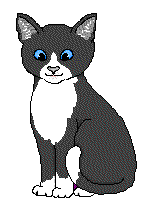 Пожарные  машины
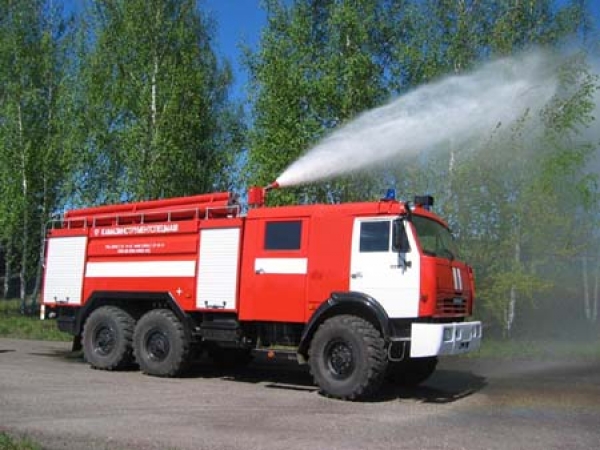 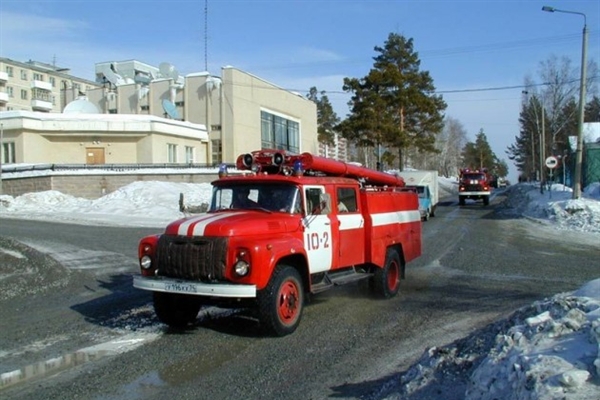 На машине ярко красной
Мчимся мы вперёд.
Труд тяжёлый и опасный
Нас, пожарных, ждёт!
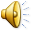 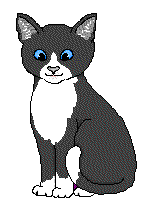 Пожарные машины
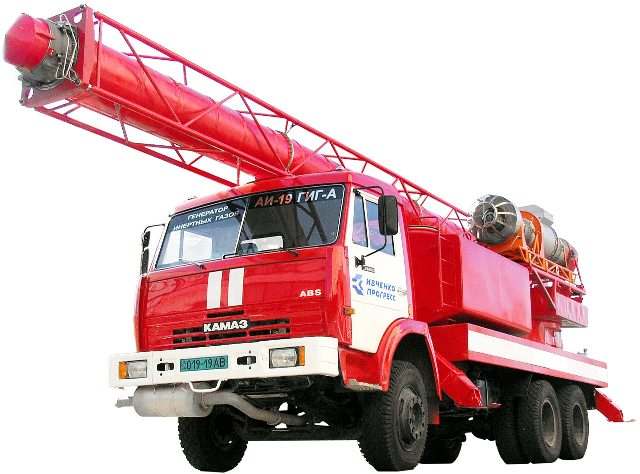 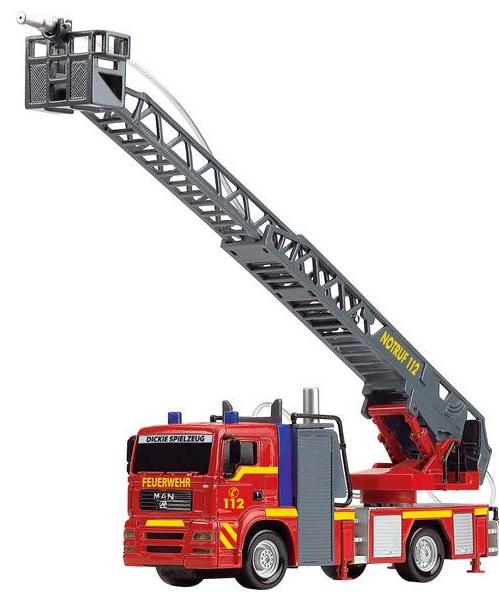 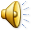 Вой пронзительной сиреныМожет оглушить,Будем и водой, и пенойМы пожар тушить.
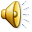 Первичные средства тушения пожара
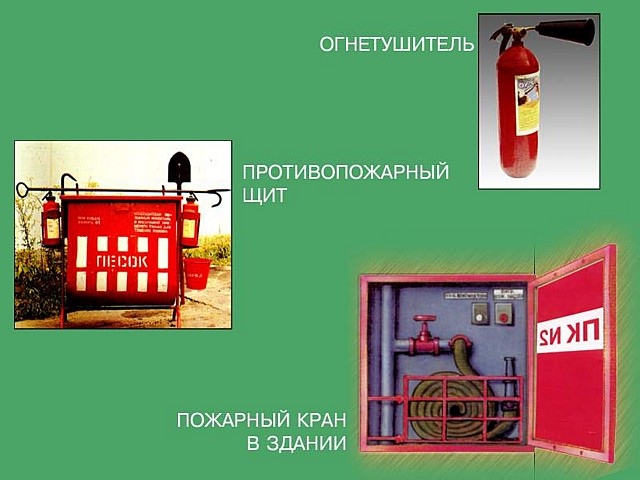 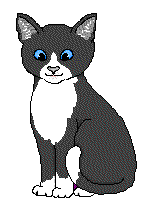 Что нужно для пожарного щита?
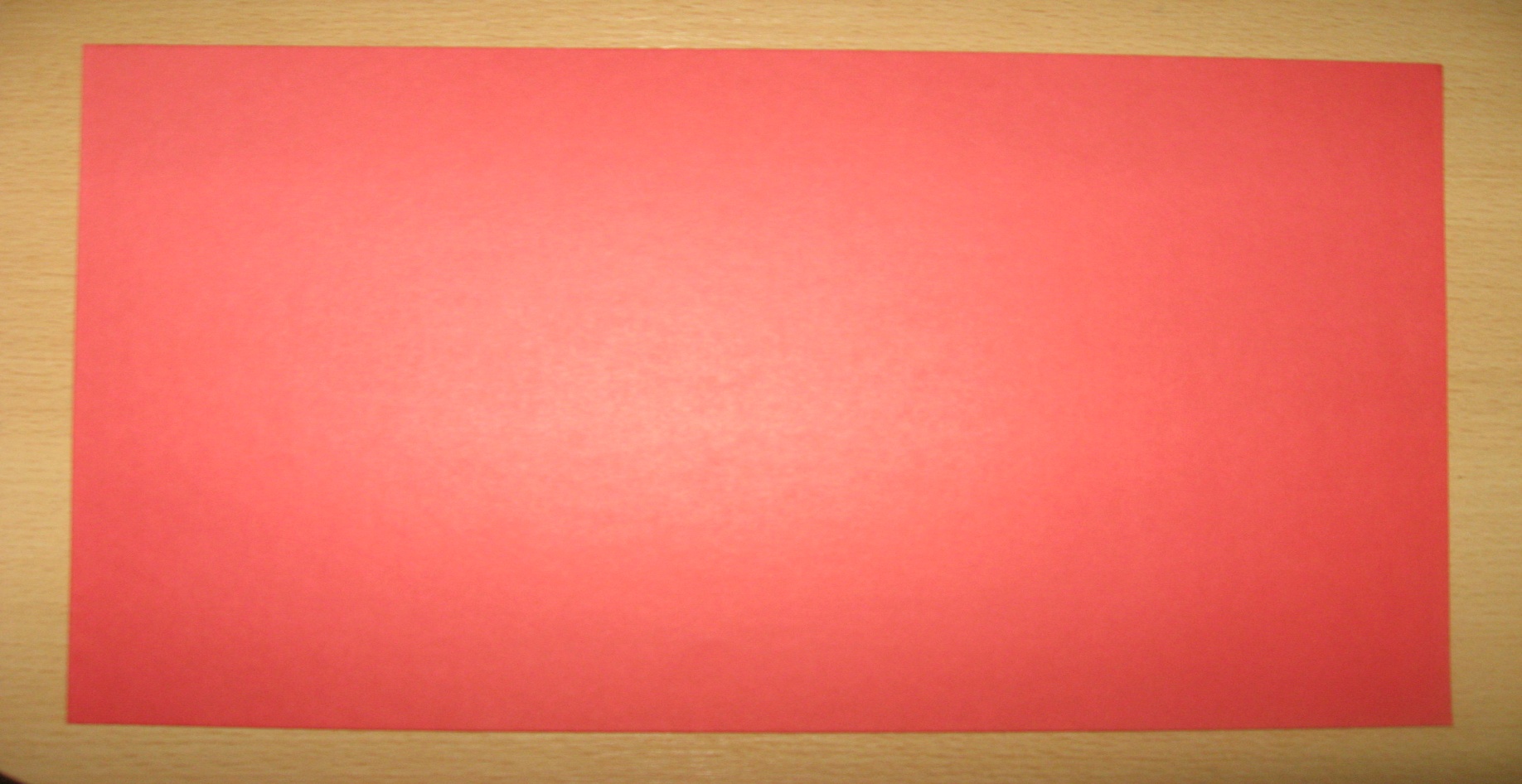 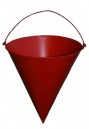 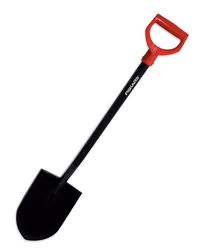 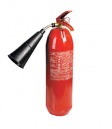 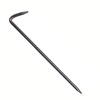 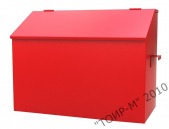 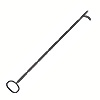 Молодцы!
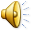 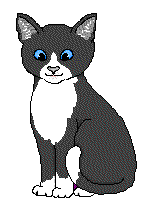 Что лишнее?
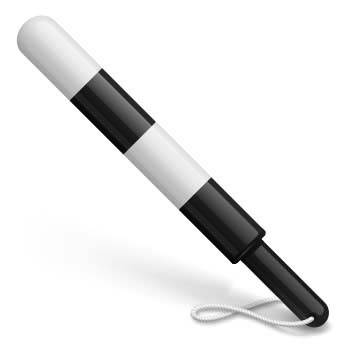 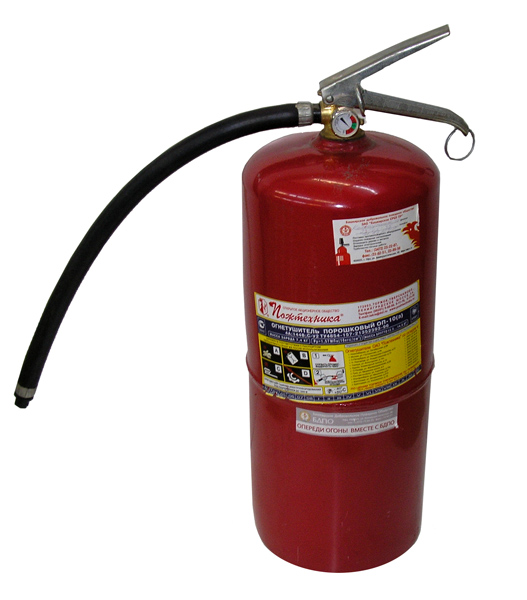 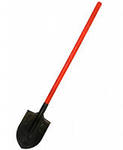 Молодцы!
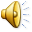 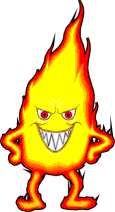 Почему возник пожар?
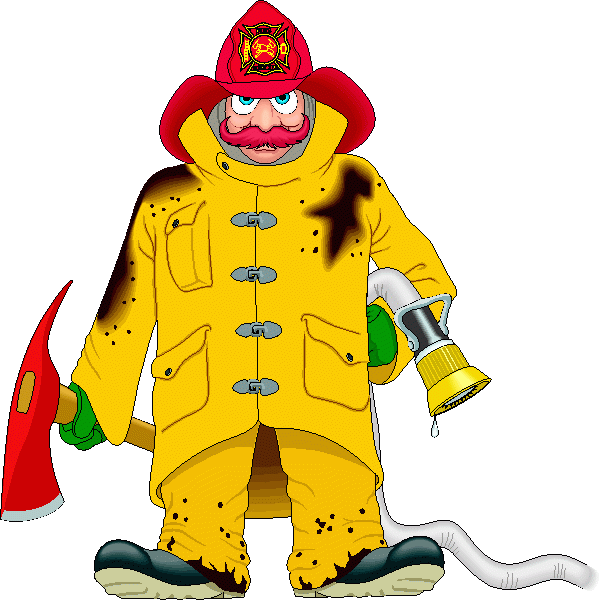 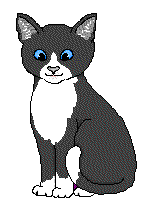 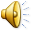 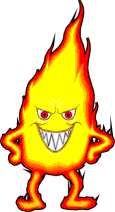 Причины возникновения  пожара
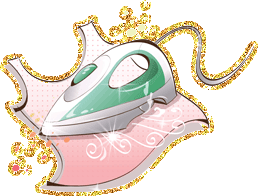 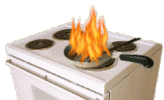 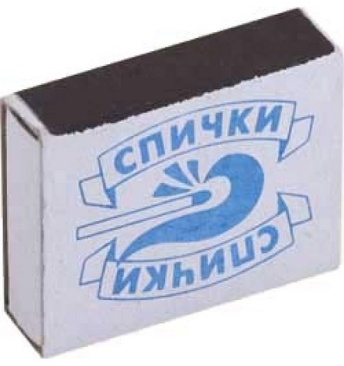 Забывчивость
Электрические 
приборы
Спички;
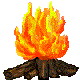 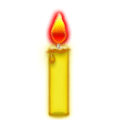 костёр
свеча
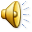 Пожар –это стихийное бедствие
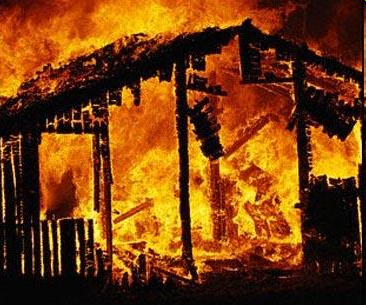 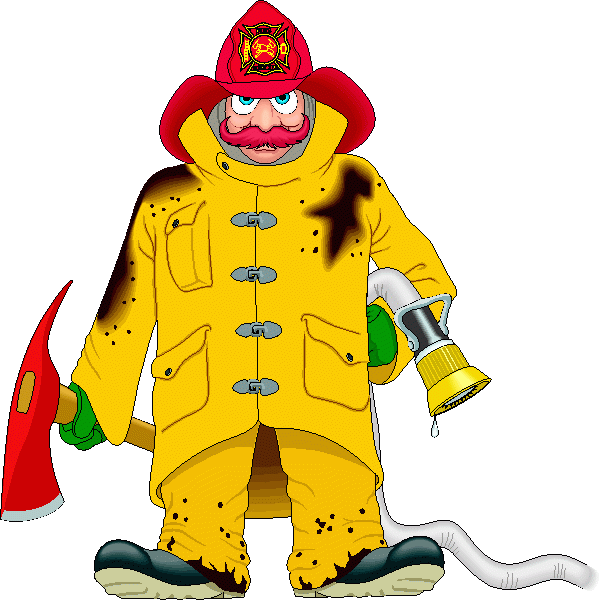 С  каждым годом увеличивается количество пожаров. Большинство пожаров происходит из-за элементарного несоблюдения правил пожарной безопасности
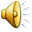 Правила безопасного обращения с огнем
Все запомнить мы должны,
Спички детям не нужны!
Правила безопасного обращения с огнем
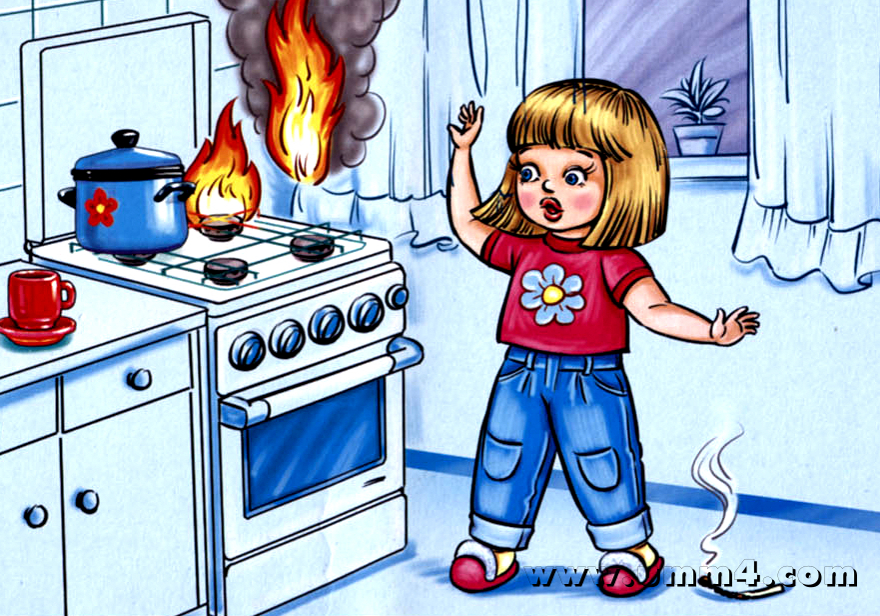 Сам к плите не прикасайся,
Лучше взрослых дожидайся!
Правила безопасного обращения с огнем
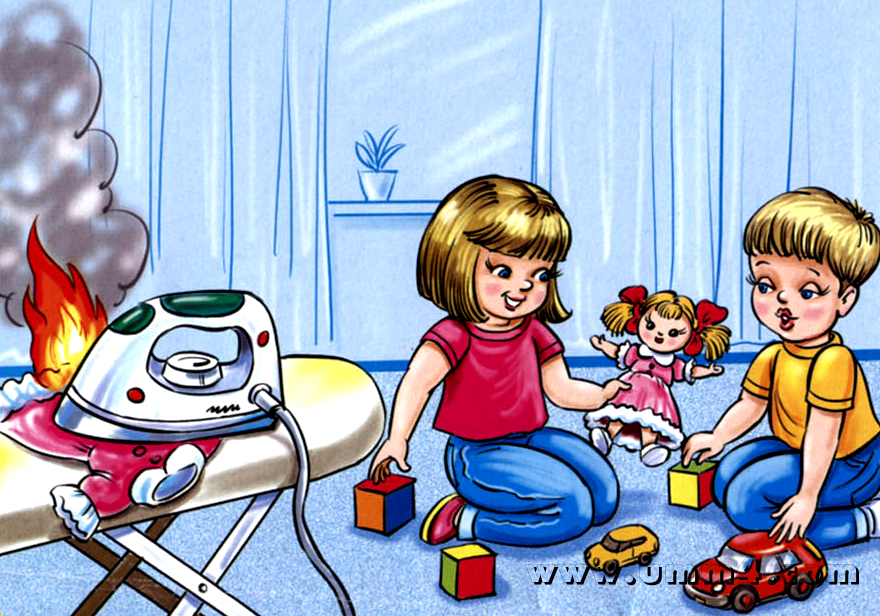 Помните, дети: пожары бывают,
Когда про  утюг совсем забывают!
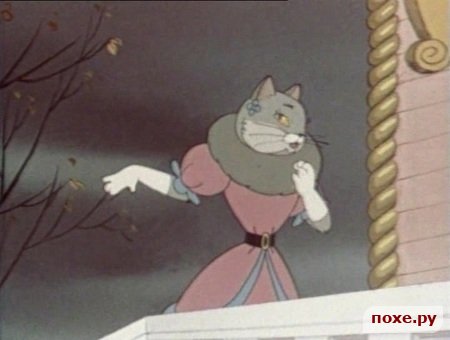 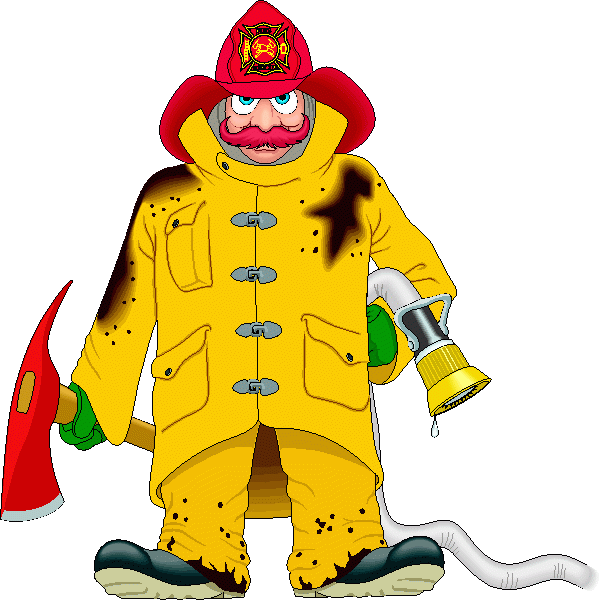 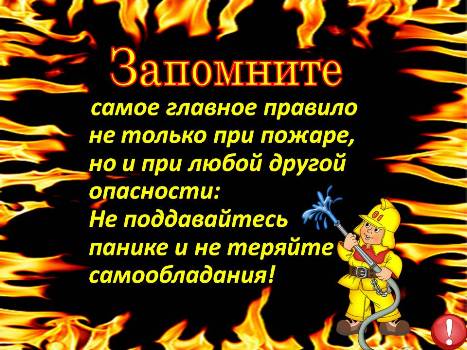 Расскажи последовательность действий при возникновении пожара
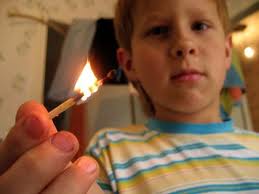 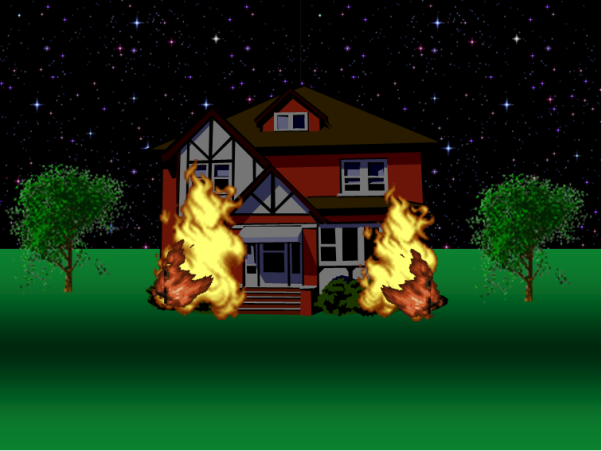 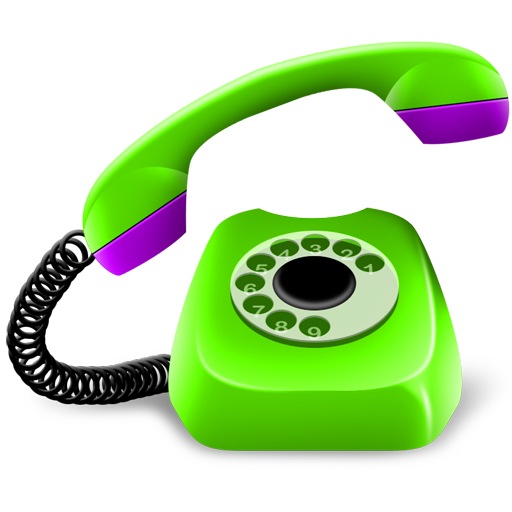 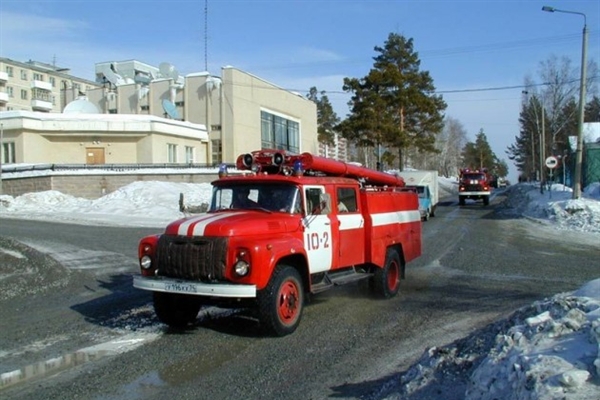 Молодцы!
Наши пожелания
Мы хотим  вам пожелать
Бед пожарных и несчастий
В вашей жизни избежать.
Помните, что шалость с огнем
Обернется пожаром и злом.
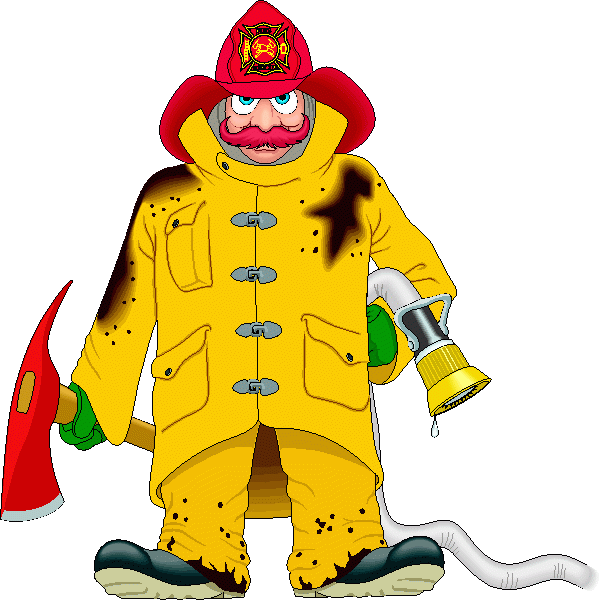 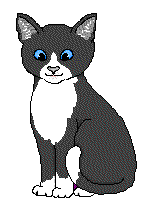 До новых встреч!